Link to the slide:      bit.ly/OnlineAssessmentFramework
Frameworks for Online Assessment
Ms. Crystal Luo 
crystal@teli.hku.hkTechnology-Enriched Learning Initiative
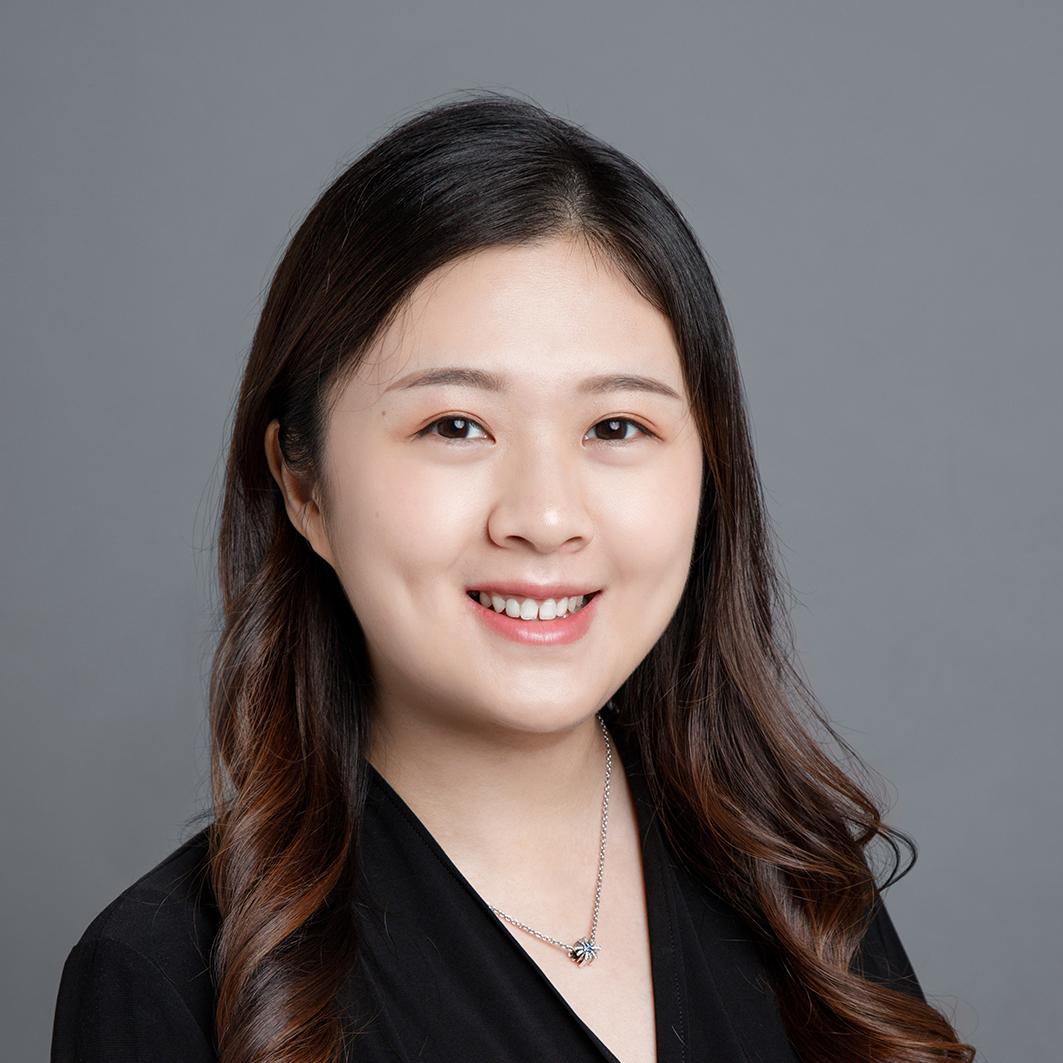 Dr. Leon Lei
culei@teli.hku.hkTechnology-Enriched Learning Initiative
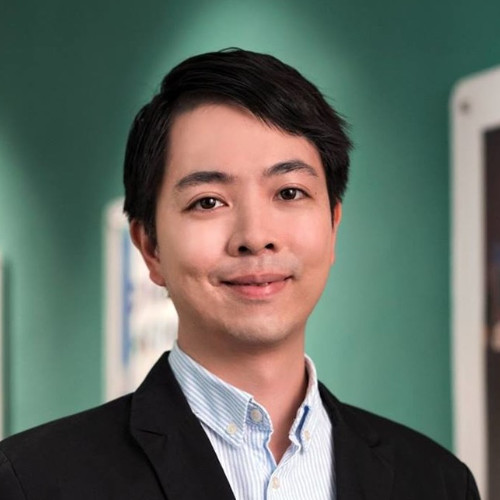 In the next 10 mins...
HKU Experience: From F2F to Online Assessment
Comments and Concerns from Students
Insights and Suggestions
Link to the slide:      bit.ly/OnlineAssessmentFramework
From Face-to-face Assessment 
to 
Online Assessment
Allowed to access resource
Previous setting
Oral Test  
(e.g. presentation)
Third party involved 
(e.g. field trip)
Hands-on Test  
(e.g. lab)
Autonomously Testing
(e.g. essay, project)
F2F
Online
Teacher’s Interaction required 
(e.g. clinical skill testing)
Autonomously testing
(e.g. close book test)
Restricted to access resource
Full Version: How to Transfer to Online Assessment
Allowed to access resource
Online Assessment
Autonomously Testing
(e.g. essay, project)
Moodle/
Turnitin
Third party involved 
(e.g. field trip)
Oral Test  
(e.g. presentation)
Zoom/
Video filming + Moodle
Hands-on Test 
(cannot lend equipment, 
e.g. chemistry lab)
Hands-on Test  
(can lend equipment, 
e.g. hardware lab)
Zoom/
Video filming + Moodle
F2F
Online
Teacher’s Interaction required 
(e.g. clinical skill testing)
Teacher’s Interaction required 
(e.g. consulting skill testing)
Zoom/
Video filming + Moodle
Autonomously testing
(e.g. close book test)
Proctoring 
(OLEX + Zoom)
Restricted to access resource
Full Version: How to Transfer to Online Assessment
Allowed to access resource
Online Assessment
Autonomously Testing
(e.g. essay, project)
Moodle/
Turnitin
Third party involved 
(e.g. field trip)
Oral Test  
(e.g. presentation)
Zoom/
Video filming + Moodle
Hands-on Test 
(cannot lend equipment, 
e.g. chemistry lab)
Hands-on Test  
(can lend equipment, 
e.g. hardware lab)
Zoom/
Video filming + Moodle
F2F
Online
Teacher’s Interaction required 
(e.g. clinical skill testing)
Teacher’s Interaction required 
(e.g. consulting skill testing)
Zoom/
Video filming + Moodle
Autonomously testing
(e.g. close book test)
Proctoring 
(OLEX + Zoom)
Restricted to access resource
Full Version: How to Transfer to Online Assessment
Link to the slide:      bit.ly/OnlineAssessmentFramework
Comments and Concerns
From Students
Students care (a lot) about assessments
April: Survey on Study Concerns Arising from the Switch to Online Learning (AAO)
843 comments
Student Survey on Advising Needs (AAO)
Is there anything that you wish to consult an adviser due to the switch to online teaching this semester? (843 replies - April)
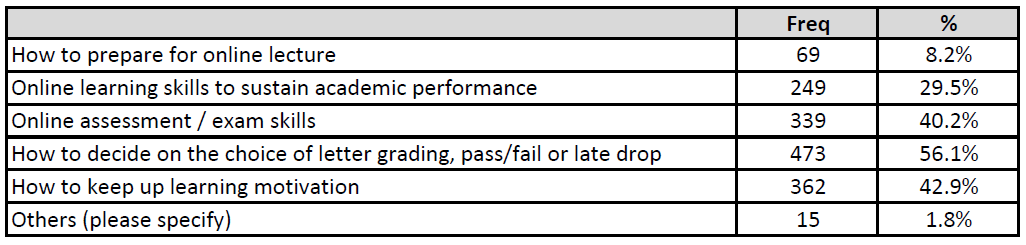 Group projects (Letter grade or Pass/Fail), internship, exchange, PG studies...
Students care (a lot) about assessments
April: Survey on Study Concerns Arising from the Switch to Online Learning (AAO)
843 comments

4/7/8 May: Webinars on OLEX / online examination (Students)
941 participants
674 questions
- Technical      Difficulties
- Privacy    Concerns
Unfairness - Technical Difficulties
Unstable internet
Malfunctional device:  computer, webcam, etc.
Venue (e.g. home) is not quiet enough or big enough (e.g. no long table for proctoring)
[Speaker Notes: Students think that the following difficulties will waste their time and energy during the online examination, and hence, it’s unfair to them:]
“When we do handwriting exam, we cannot pay attention to the camera, hence, we may not find ourselves lose the connect when the network goes wrong….”

“If I need to keep an eye on the my internet connection, I cannot fully focus on my exam…”

“I don’t have a big enough table that meets the requirements...” 
                                                                                                                                   - students comments
Privacy Concerns
Students have concerns about the proctoring recording
“Where will the recording video be stored? For how long? And will it be password encrypted?

“Can participants see each other’s home in the zoom meeting?”- students comments
Link to the slide:      bit.ly/OnlineAssessmentFramework
Insights 
and 
Suggestions
Insights and Suggestions
Technical Difficulties
(1) University provides facilities
(2) More flexible arrangement
2. Privacy Concerns
     (1) All data will be stored at HKU server
[Speaker Notes: Teacher’s effort]
Hints of Mitigating Cheating
Be more Creative
[Speaker Notes: Teacher’s effort]
Hints of Mitigating Cheating
(1) Paradigm shifting 
- Focus more on higher order thinking tests
[Speaker Notes: Teacher’s effort]
Allowed to access resource
Online Assessment
Autonomously Testing
(e.g. essay, project)
Moodle/
Turnitin
Third party involved 
(e.g. field trip)
Oral Test  
(e.g. presentation)
Zoom/
Video filming + Moodle
Hands-on Test 
(cannot lend equipment, 
e.g. chemistry lab)
Hands-on Test  
(can lend equipment, 
e.g. hardware lab)
Zoom/
Video filming + Moodle
F2F
Online
Teacher’s Interaction required 
(e.g. clinical skill testing)
Teacher’s Interaction required 
(e.g. consulting skill testing)
Zoom/
Video filming + Moodle
Autonomously testing
(e.g. close book test)
Proctoring 
(OLEX + Zoom)
Restricted to access resource
Full Version: How to Transfer to Online Assessment
Hints of Mitigating Cheating
(1) Paradigm shifting 
- Focus more on higher order thinking tests
Open book
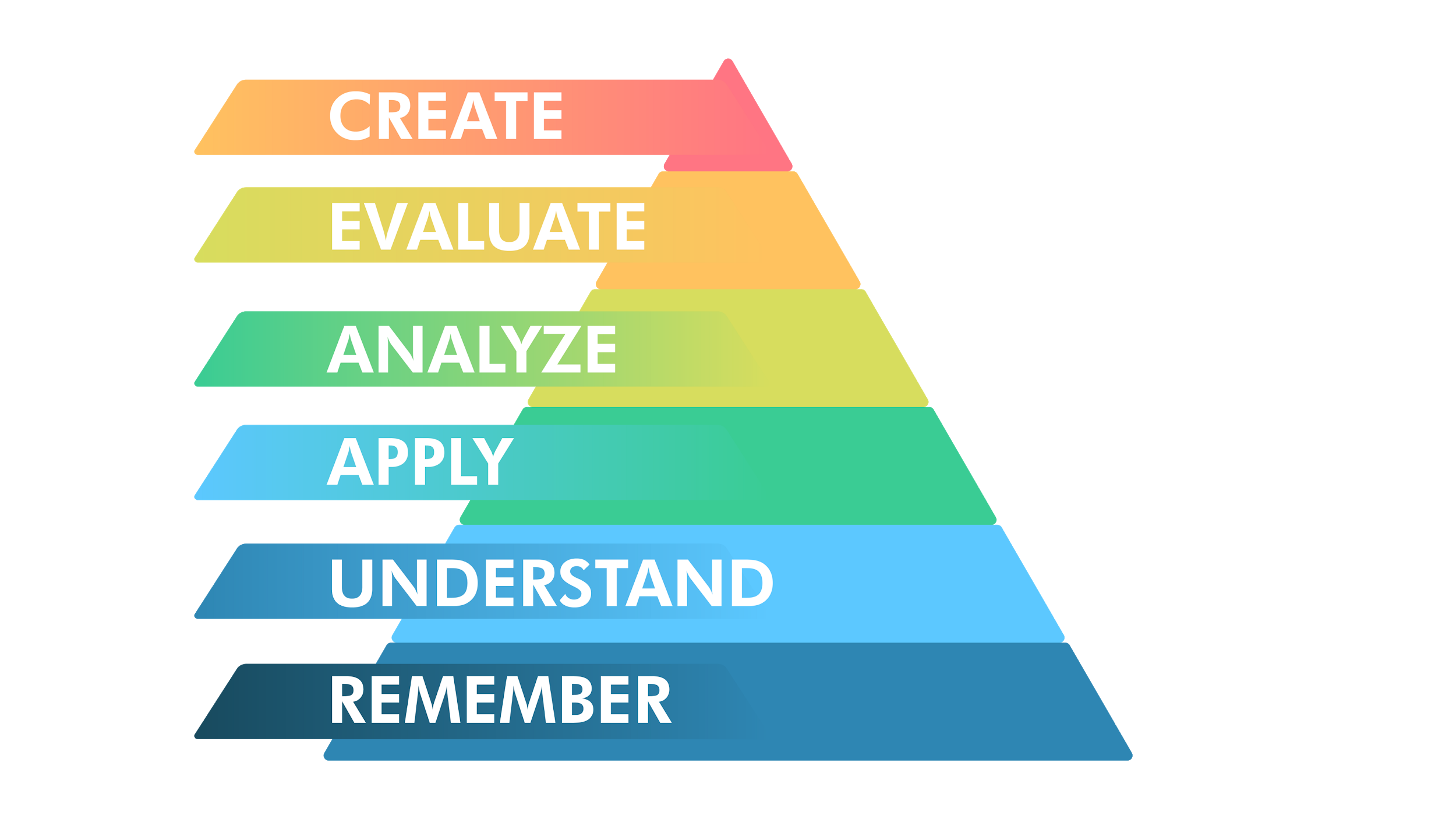 Close book
[Speaker Notes: Teacher’s effort]
Hints of Mitigating Cheating
(1) Paradigm shifting 
- Focus more on higher order thinking tests 
- Create questions that are not 'Google-able'

(2) Difficult to just copy answers
      - Shuffle questions, options 
      - More questions

(3) Time-consuming to copy online
      - More questions
[Speaker Notes: Teacher’s effort]
Allowed to access resource
Online Assessment
Autonomously Testing
(e.g. essay, project)
Moodle/
Turnitin
Third party involved 
(e.g. field trip)
Oral Test  
(e.g. presentation)
Zoom/
Video filming + Moodle
Hands-on Test 
(cannot lend equipment, 
e.g. chemistry lab)
Hands-on Test  
(can lend equipment, 
e.g. hardware lab)
Zoom/
Video filming + Moodle
F2F
Online
Teacher’s Interaction required 
(e.g. clinical skill testing)
Teacher’s Interaction required 
(e.g. consulting skill testing)
Zoom/
Video filming + Moodle
Autonomously testing
(e.g. close book test)
Proctoring 
(OLEX + Zoom)
Restricted to access resource
Full Version: How to Transfer to Online Assessment
For further questions:
Ms. Crystal Luo 
crystal@teli.hku.hkTechnology-Enriched Learning Initiative
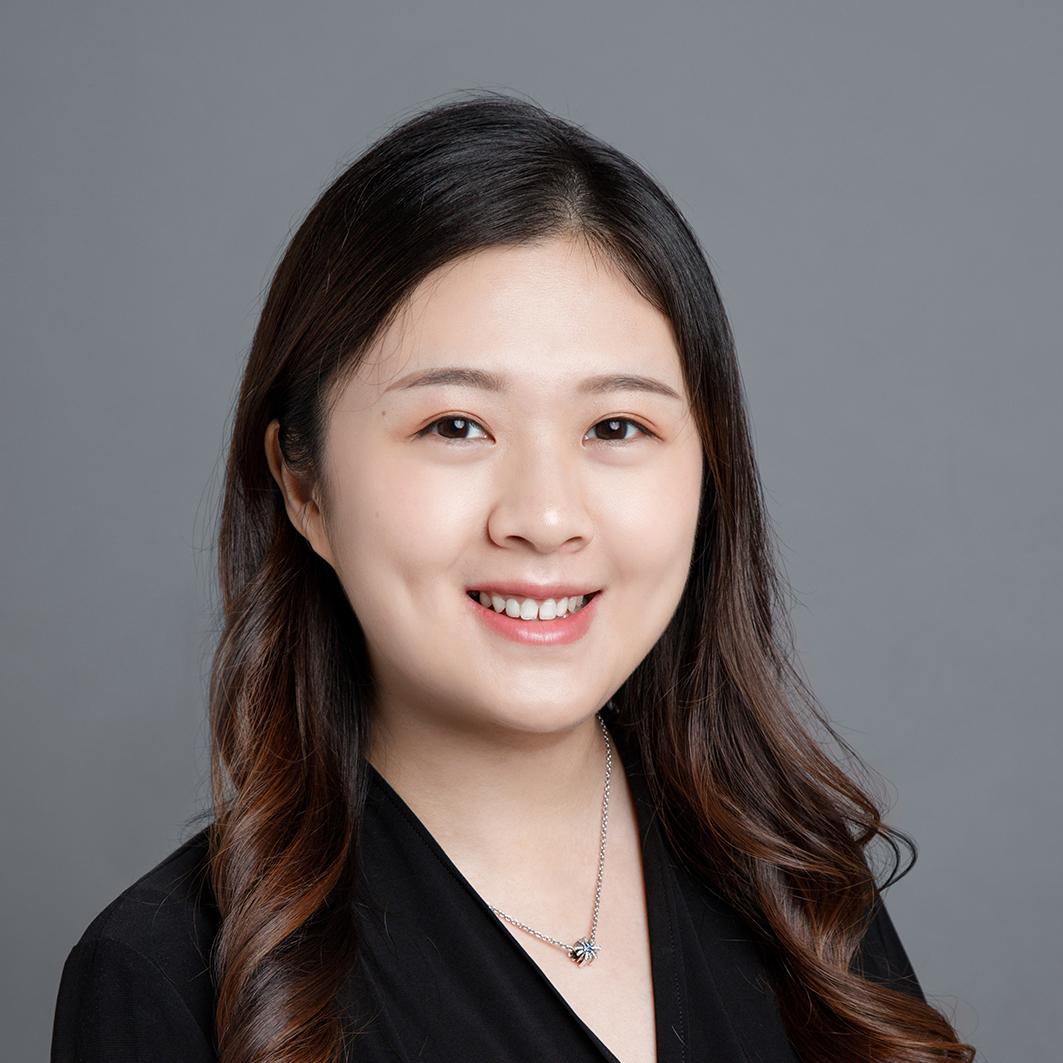 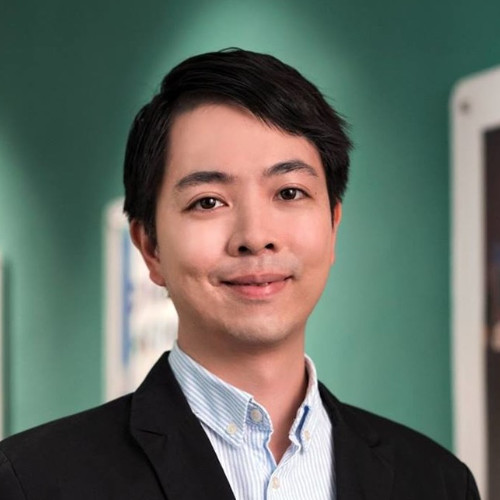 Dr. Leon Lei
culei@teli.hku.hkTechnology-Enriched Learning Initiative